Kennismaking met het voedseldistributieplatform in BruggeJuni 2021
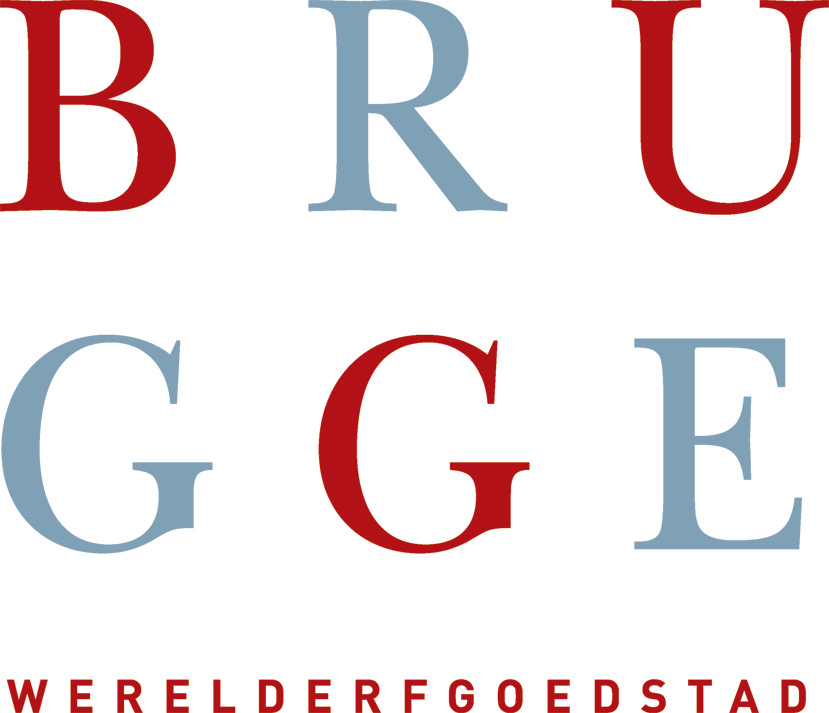 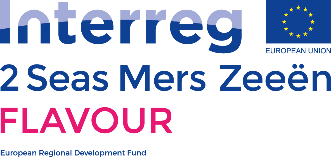 Opstart
Initiatiefnemers: dienst klimaat en dienst werk en ondernemen (sociale economie)
Interreg 2 Zeeën project (1 september 2018 – 30 september 2022)
Begin juni 2020 is het distributieplatform in Brugge van start gegaan
We zijn voorlopig vooral actief in Brugge; we leveren ook wel aan organisaties in Oostkamp en Zedelgem
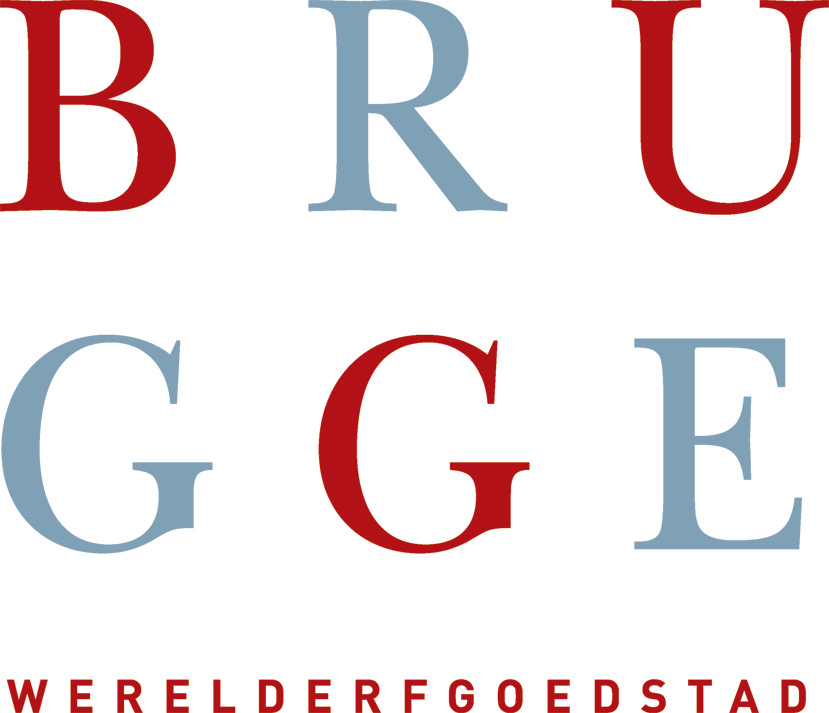 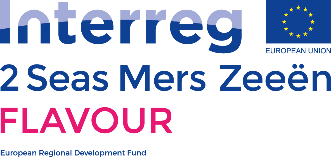 Toekomst
Het is de bedoeling om uit te breiden naar de regio: 262.158 inwoners
Brugge: 118.536 inw
Knokke Heist: 33.089 inw
Oostkamp: 23.805 inw
Zedelgem: 22.852 inw
Blankenberge: 20.463 inw
Beernem: 15.817 inw
Jabbeke: 13.868 inw
Damme: 11.019 inw
Zuienkerke: 2.709 inw
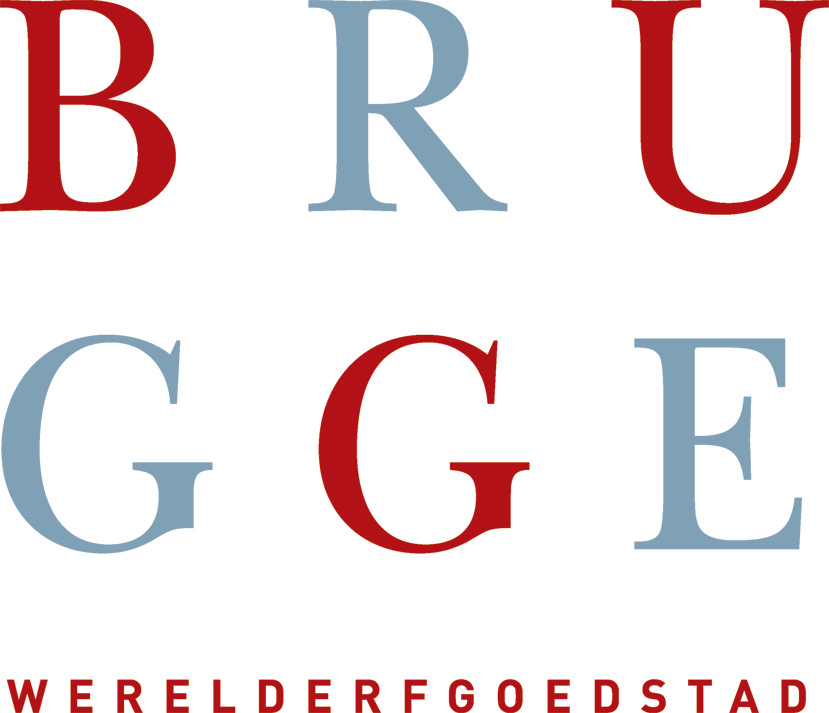 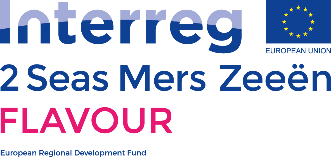 Sociale tewerkstelling
Eén van de hoofddoelstellingen van het Flavourproject is het creëren van sociale tewerkstelling. 
De taken worden verdeeld door de werkvloerbegeleidster
Momenteel werken er 3 medewerkers volgens art.60 in het distributieplatform. 
Er werkt ook 1 vaste vrijwilliger mee, 2 halve dagen per week
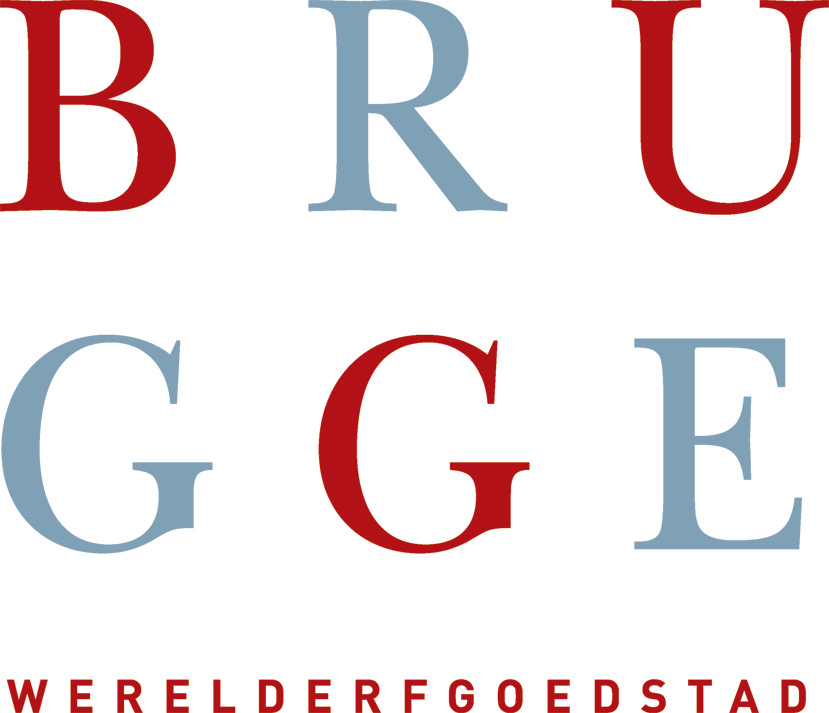 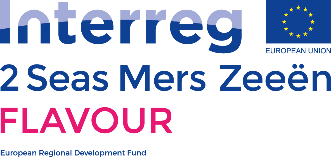 Aanbieders
Er worden voedseloverschotten opgehaald bij: 
Albert Heijn
Aldi Assebroek, Aldi Sint Kruis, Aldi Sint Pieters
Bioplanet
Carrefour Bpark, Carrefour Sint Andries
Colruyt Assebroek, Colruyt Sint Pieters
Delhaize Sint Kruis, Delhaize Sint Michiels
Mowi
Okay Loppem
Soms zijn er tijdelijke aanbiedingen: Delhaize depot, Ruddersstove, Westvlees…
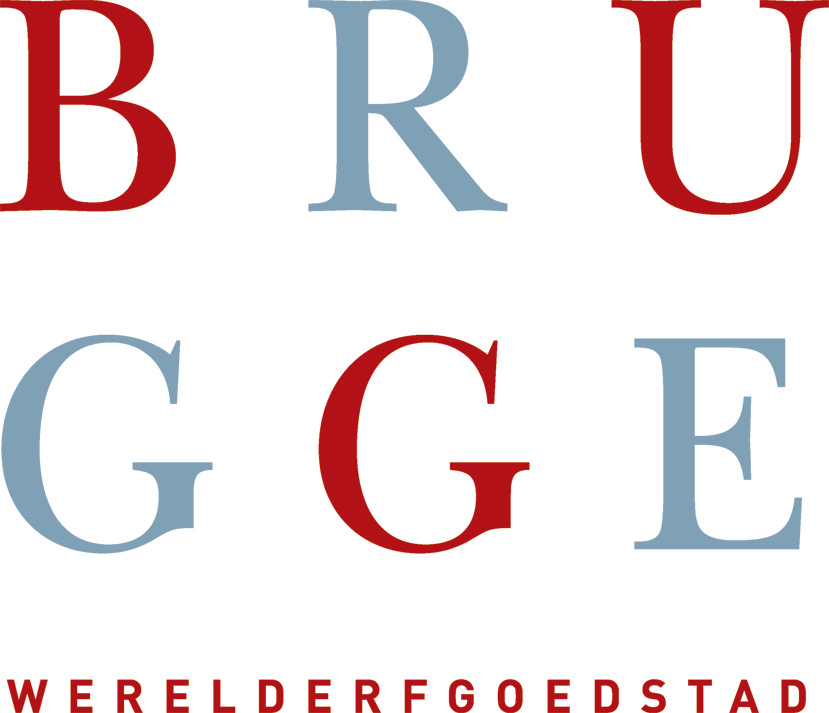 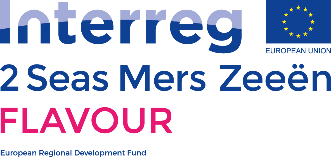 Ophalingen
Gewoonlijk halen we ongeveer 1.500kg voedseloverschotten op per week. Eenmalige aanbiedingen niet meegerekend.
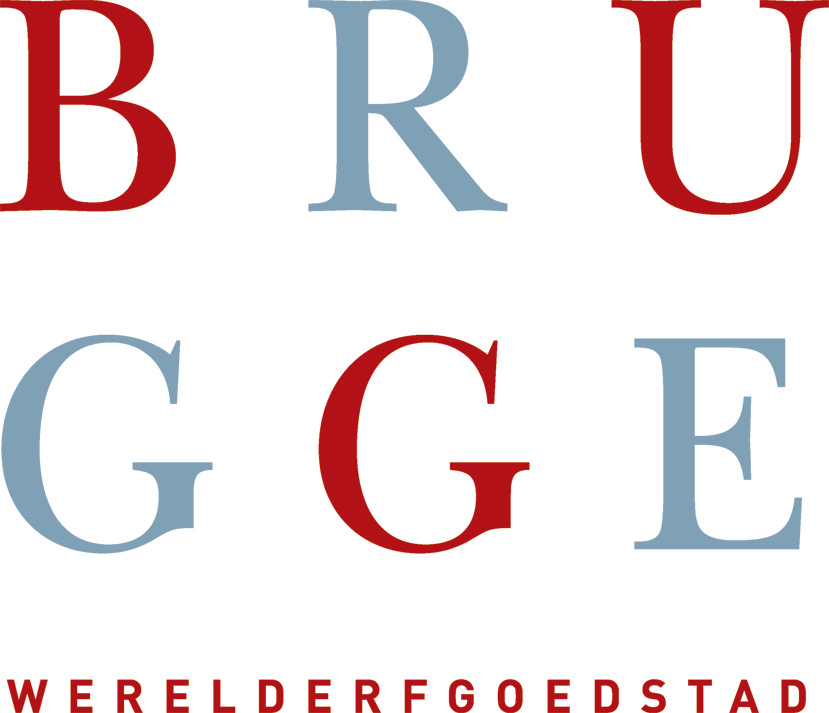 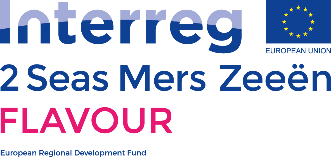 Uitschieter ophaling mei
Uit de steekproef blijkt dat we 2.411kg opgehaald hebben in de week van 3 tot 8 mei 2021. De Colruytgroep heeft hierin een groot aandeel.
.
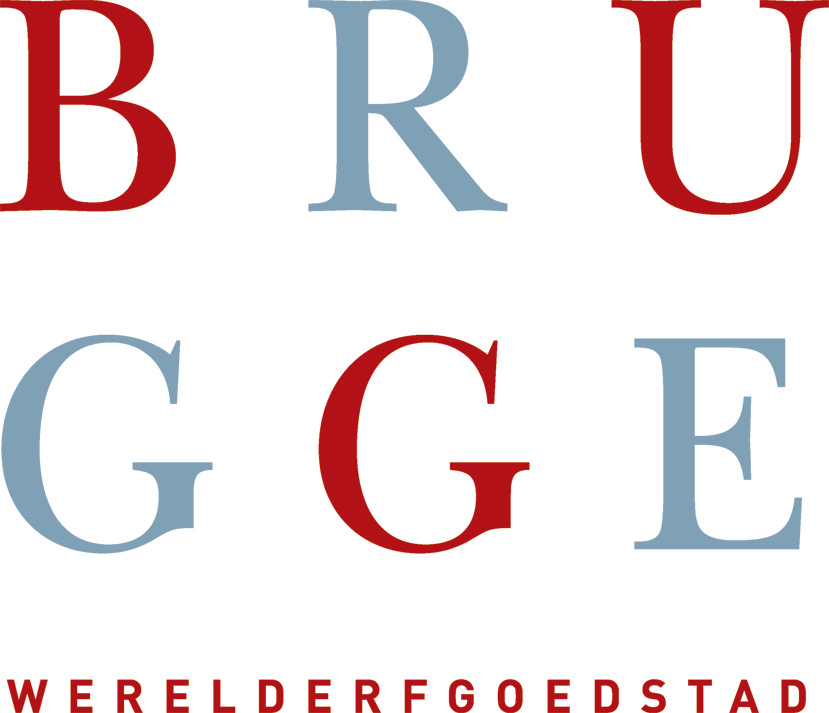 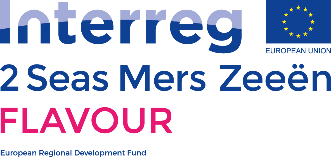 Voedselhulp voor mensen in (kans)armoede
De organisaties van het distributieplatform in Brugge kunnen ingedeeld worden in 3 categorieën naar gelang hun activiteit ivm voedseloverschotten:
Organisaties die voedseloverschotten verdelen: sociale kruidenier, afhaalpunt, bedeling aan huis (De Kaba, Sint Vincentius Huize Fotini, Sint vincentius Steenbrugge, Sint Michiel Agape, Integraal, OCMW Oostkamp)
Organisaties die voedseloverschotten verwerken voor een doelgroep van buitenaf: sociaal restaurant en soepcafé (Poverello, Open Balie, Pas Partout Sobo, Sint Pieters Eet, Soepcafé Peterseliestraat, Kantel, Zeebrugge buurtwerk, Ecoswinkel)
Organisaties die voedseloverschotten in huis verwerken voor bewoners (Sock, Mensa, De Patio)
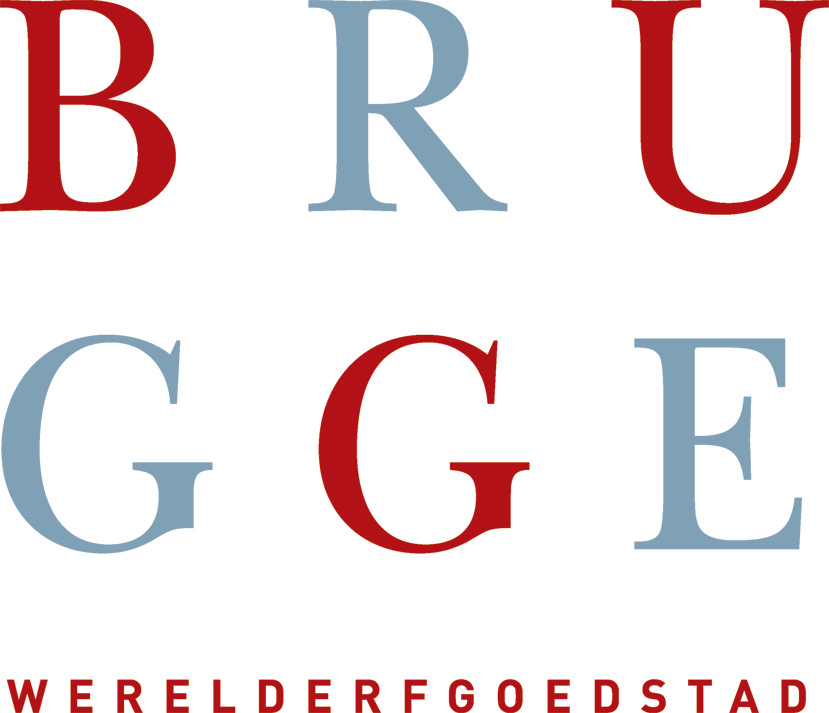 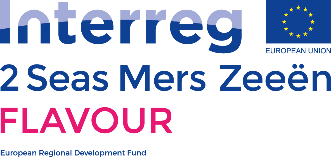 CO²
Het maken en transporteren van voedsel kost energie. Denk bijvoorbeeld aan het bemesten, verwarmen, koelen en vriezen. Bij het gebruik van brandstof zoals gas, olie of kolen komt koolstofdioxide (CO²) vrij.
FUSIONS (EU project) berekende dat 1 ton voedselverlies gelijk staat aan 3,2 ton CO2 uitstoot (FUSIONS, 2015, p157).
Cascade van waardebehoud
Voedsel is waardevol. Er zit een rangorde in het omgaan met voedsel. Het beste is om voedselverlies te voorkomen en om voedseloverschotten verdelen. 
Het distributieplatform heeft compostbakken voor groenten- en fruitafval geïnstalleerd
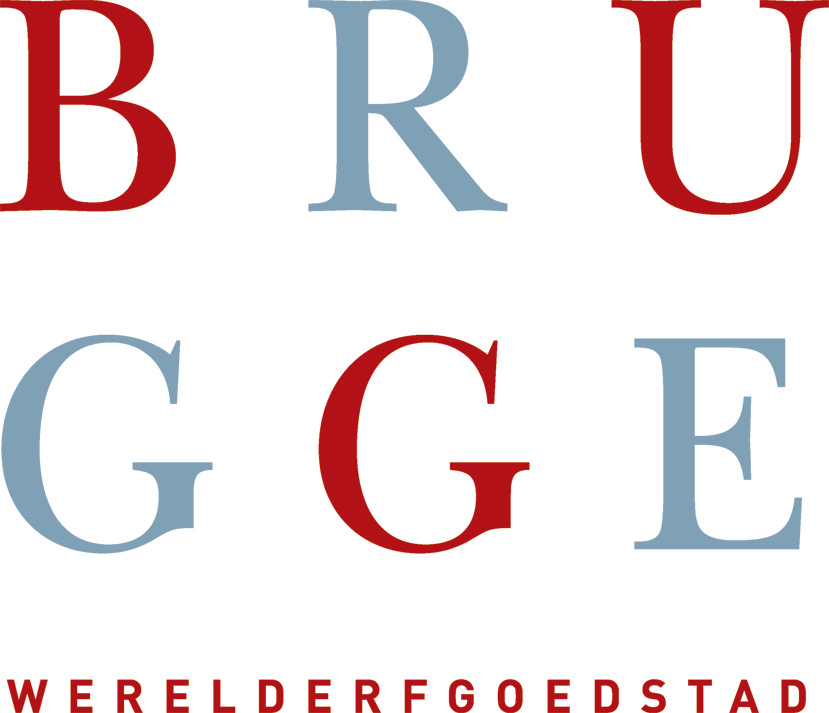 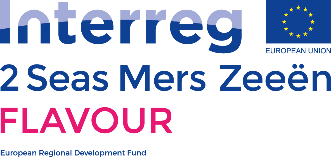 Logistiek
De logistiek van het distributieplatform werd via een overheidsopdracht gegund aan OCMW welzijnsvereniging ’t Sas. 
En ’t Sas heeft hiervoor op zijn beurt een overeenkomst gesloten met Ruddersstove Maaltijdzorg en WOK arbeidszorg.
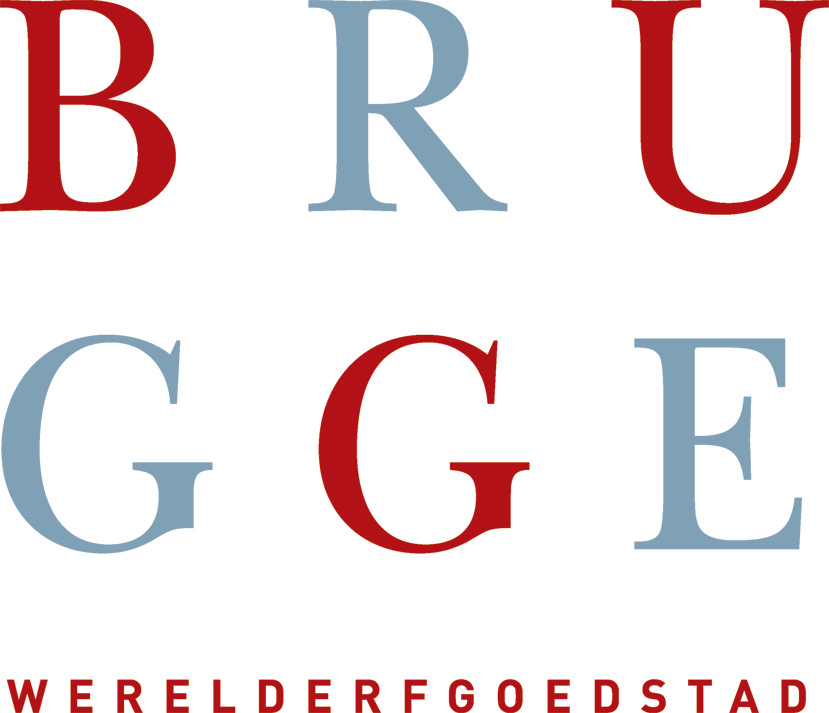 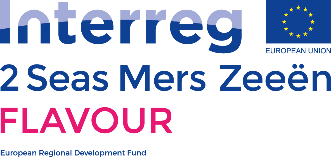 Transport
Het distributieplatform maakt gebruik van een koelwagen van Ruddersstove en een bakfiets van ’t Sas. 
Met het oog op de aankoop van een elektrische vrachtfiets voor vervoer in het centrum van Brugge, worden samen met Ruddersstove verschillende fietsmodellen getest.
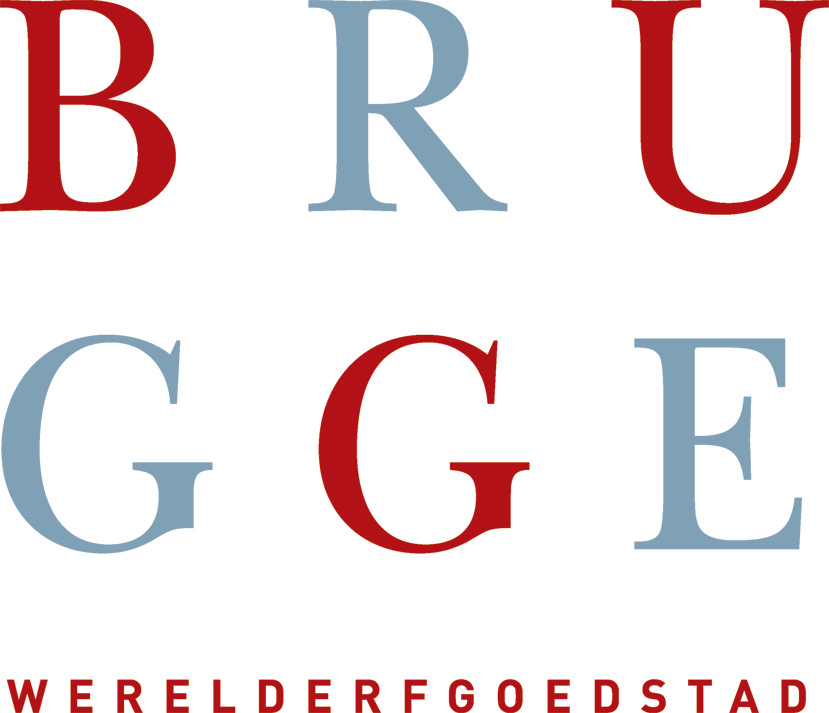 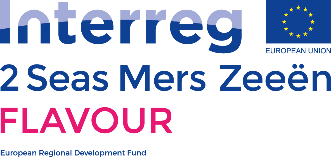 Opslag en werkruimte
In een gebouw van ‘t Sas is de sorteerruimte en keuken van het distributieplatform. 
Er werd een koelcel- vriescel aangekocht.
Er is extra opslagcapaciteit bij Ruddersstove voor droge voeding, gekoelde en diepvriesopslag.
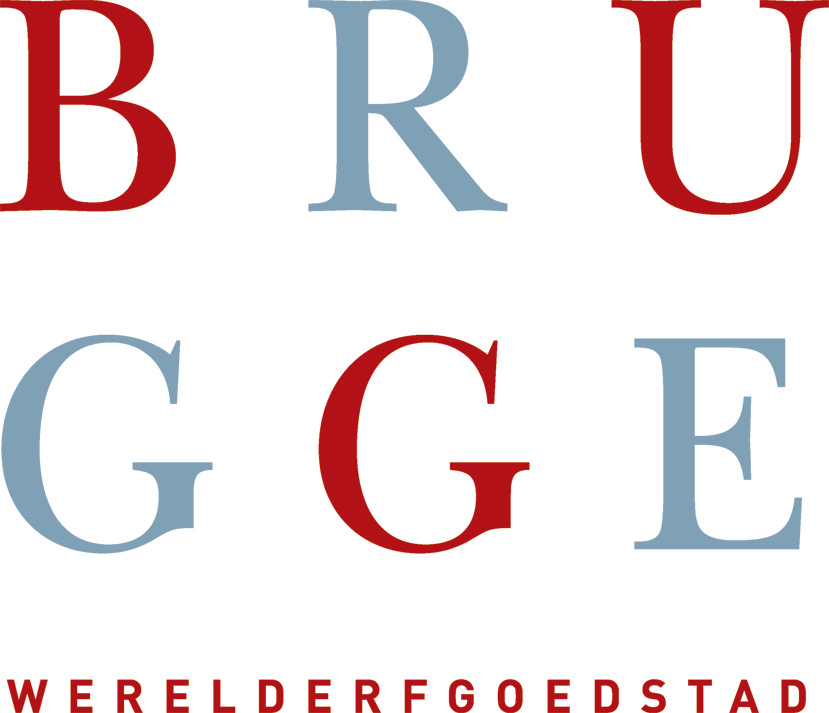 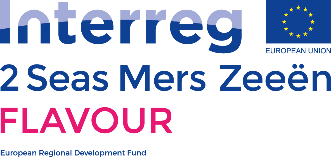 Meer info
Frieda De Koninck
Frieda.dekoninck@brugge.be
0472 52 08 01